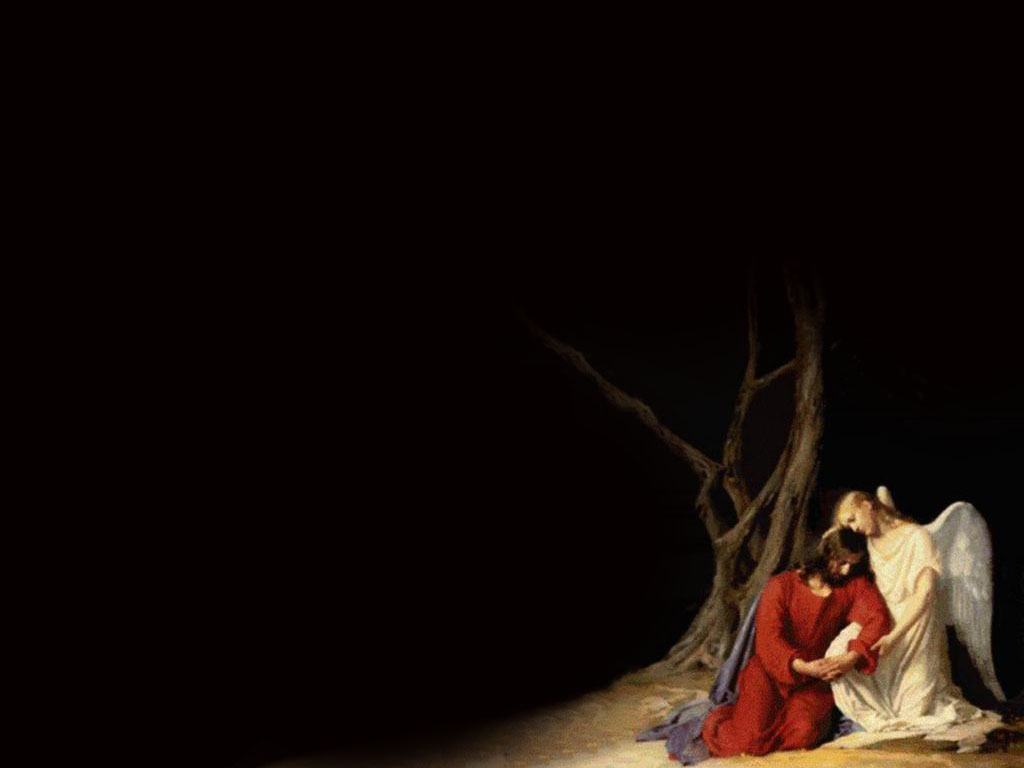 ព្រះគុណអស្ចារ្យ  Amazing grace (My Chains Are Gone )
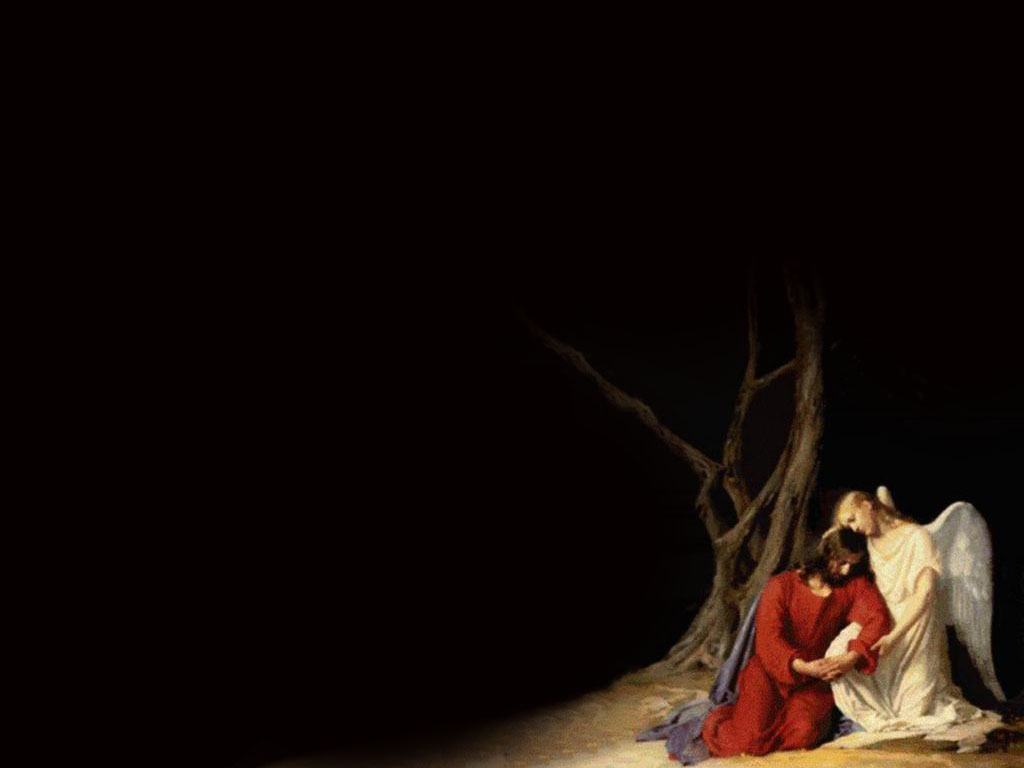 Amazing grace how sweet the sound, that saved a wretch like me. I once was lost but now am found, was blind but now I see.
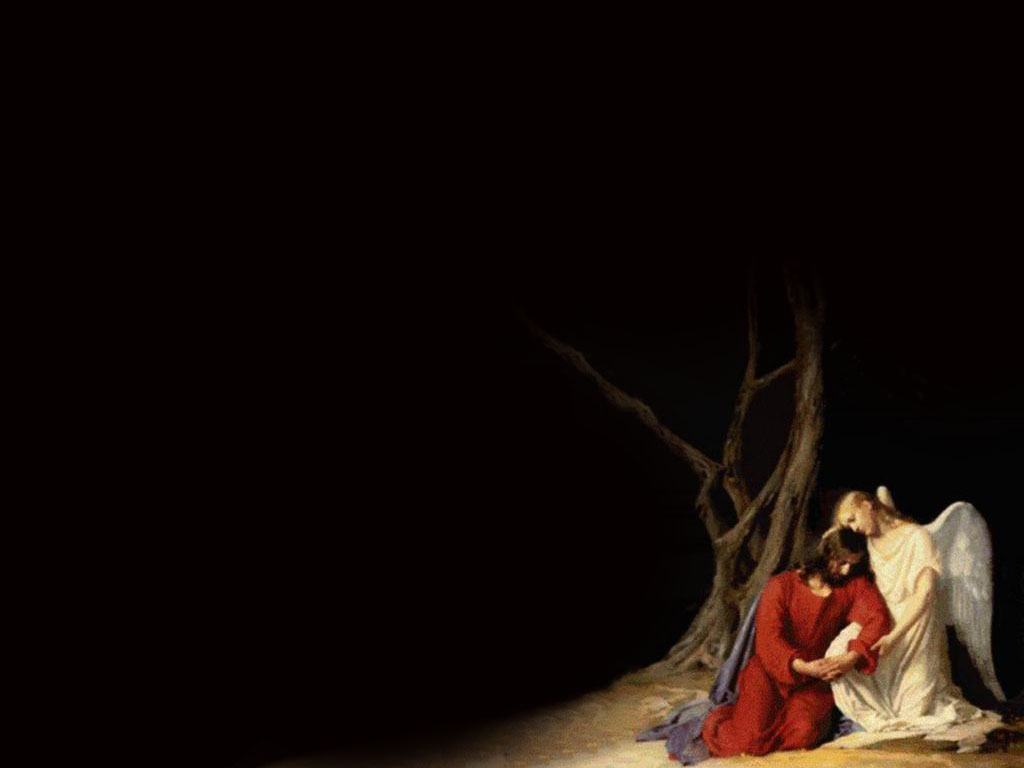 T’was grace that taught, my heart to fear, and grace my fears relieved; How precious did that grace appear, the hour I first believed
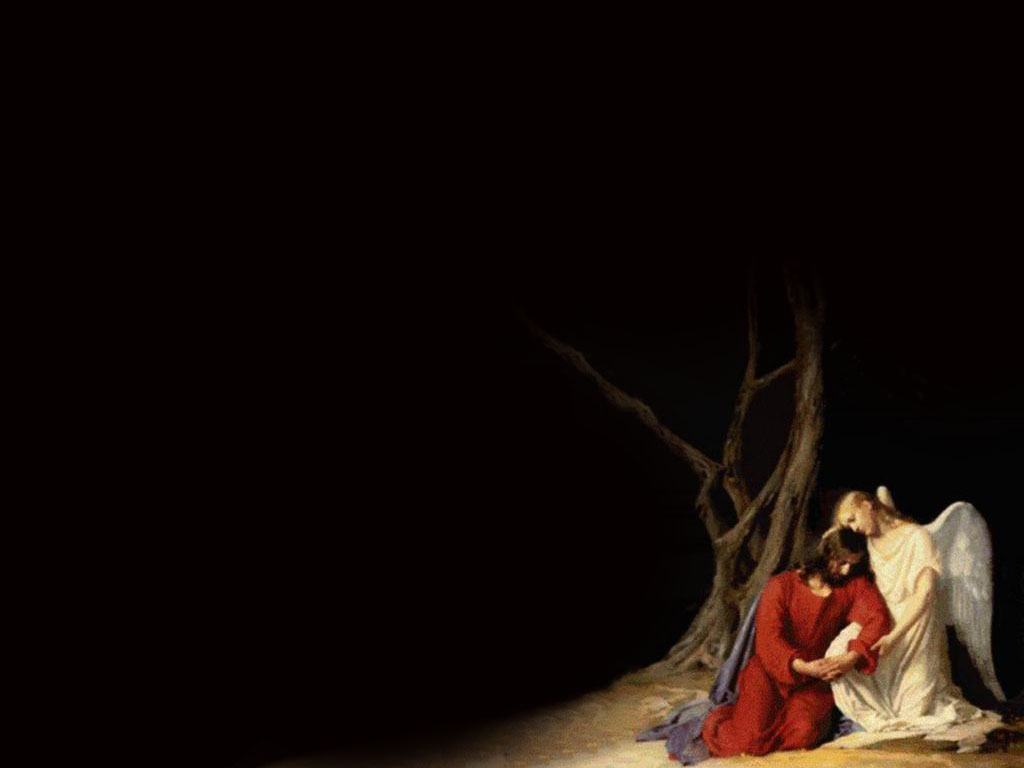 My chains are gone I’ve been set freeMy God my savior has ransomed meAnd like a flood His mercy reignsUnending love amazing grace
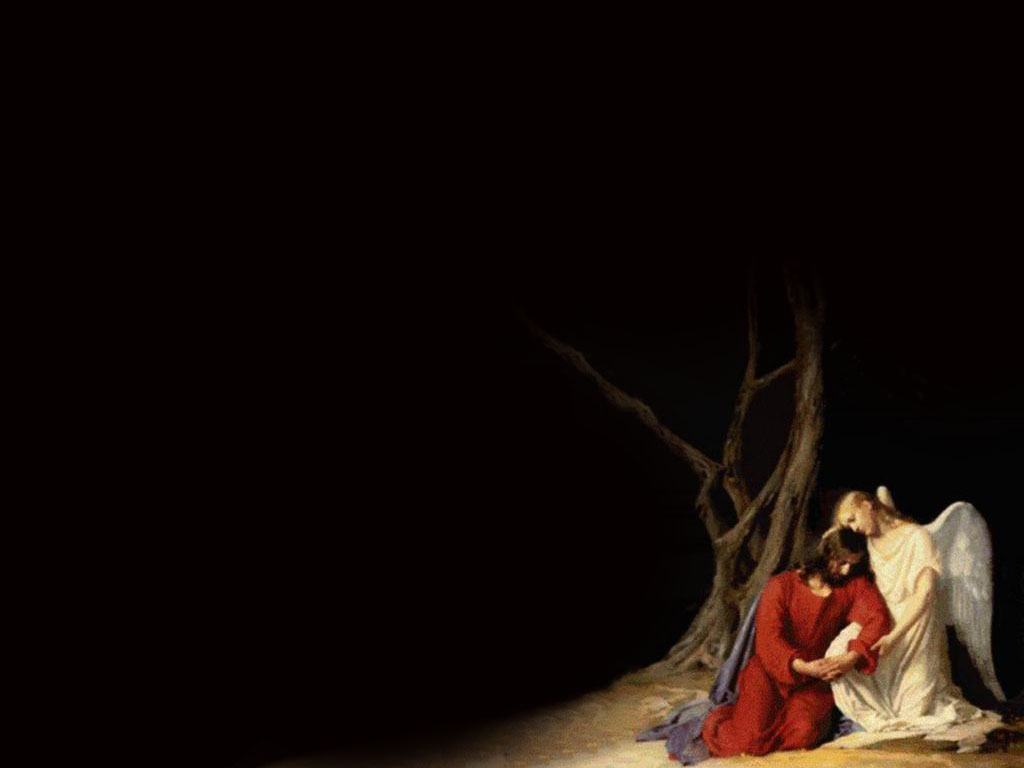 The Lord has promised good to meHis word my hope securesHe will my shield and portion be As long as life endures
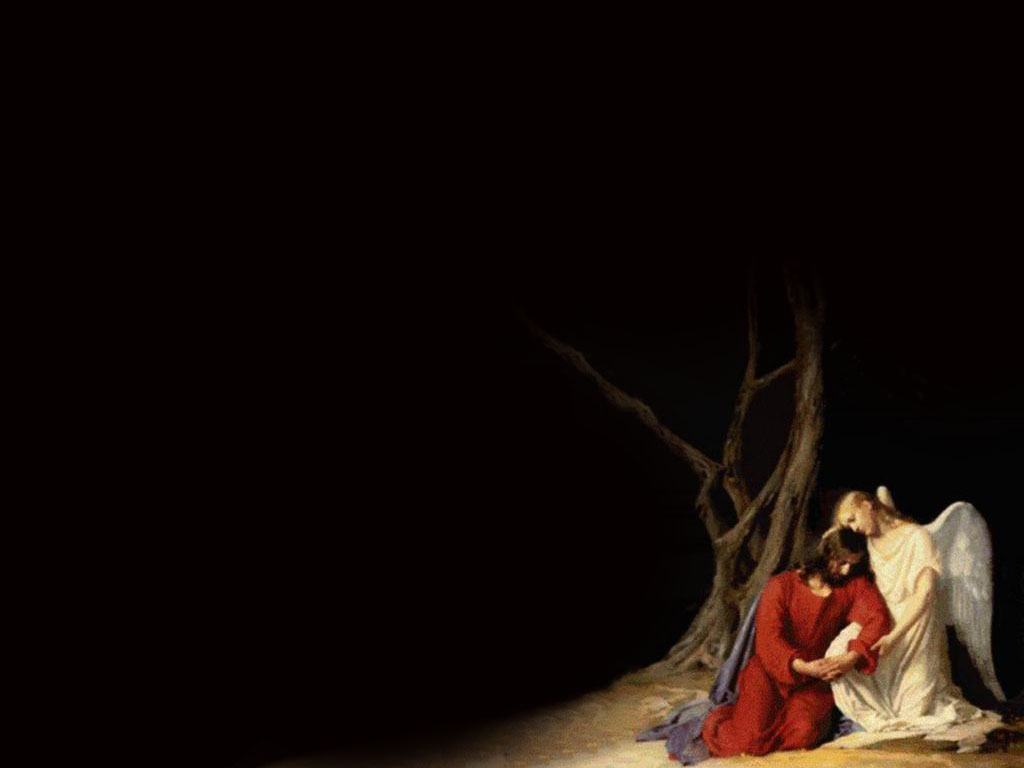 The earth shall soon dissolve like snow The sun forbear to shineBut God who called me here belowWill be forever mine Will be forever mineYou are forever mine
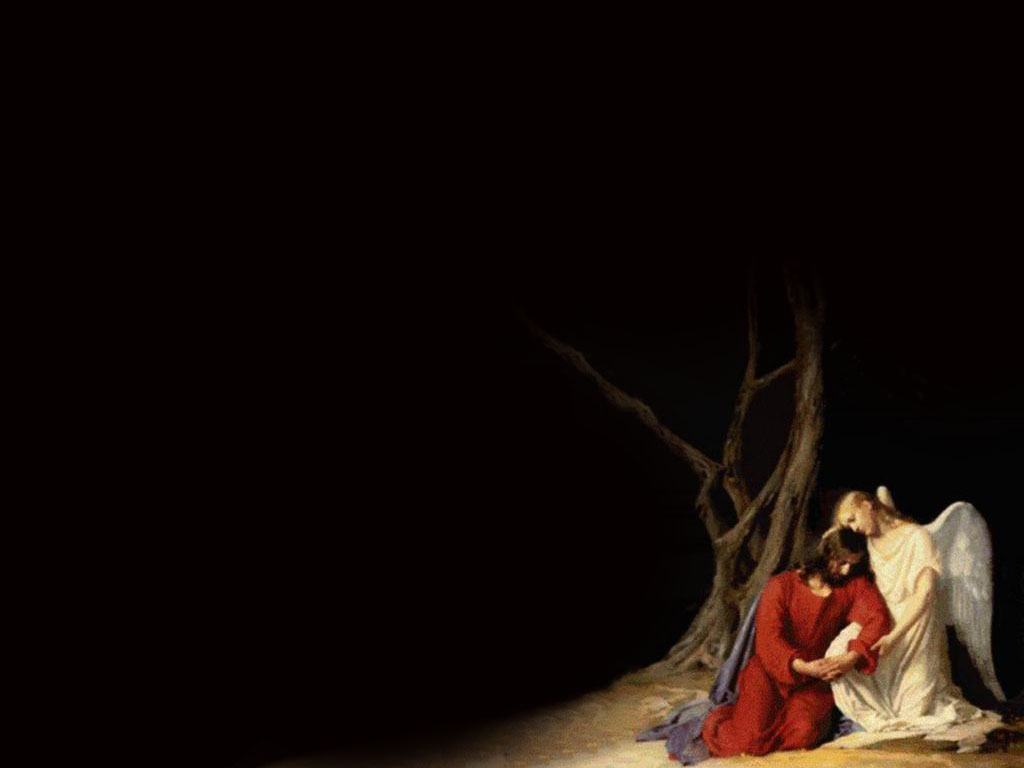 ៣.​ Amazing graceAmazing grace how sweet the sound, that saved a wretch like me. I once was lost but now am found, was blind but now I see.T’was grace that taught, my heart to fear, and grace my fears relieved; How precious did that grace appear, the hour I first believedMy chains are gone I’ve been set freeMy God my savior has ransomed meAnd like a flood His mercy reignsUnending love amazing graceThe Lord has promised good to me​ ​​His word my hope securesHe will my shield and portion be As long as life endures  The earth shall soon dissolve like snow The sun forbear to shineBut God who called me here belowWill be forever mine Will be forever mineYou are forever mine